Bernoulli’s 
Principle
So who was this Bernoulli guy?
So who was this Bernoulli guy?
Swiss mathematician who came from a family of scientists and mathematicians
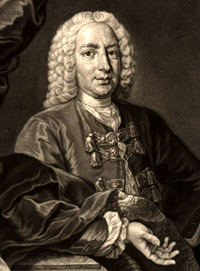 Bernoulli’s 
Principle
As fluid velocity goes up,
fluid pressure goes DOWN!
As fluid velocity goes UP,
As fluid velocity goes up,
fluid pressure goes DOWN!
As fluid velocity goes UP,
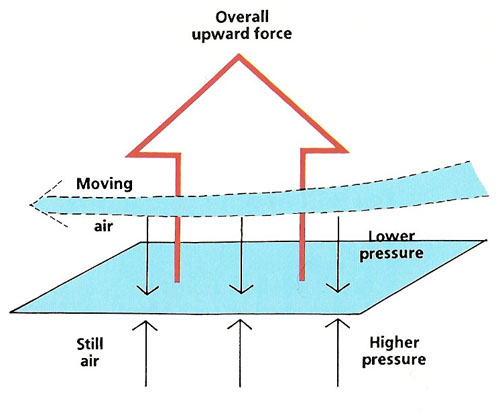 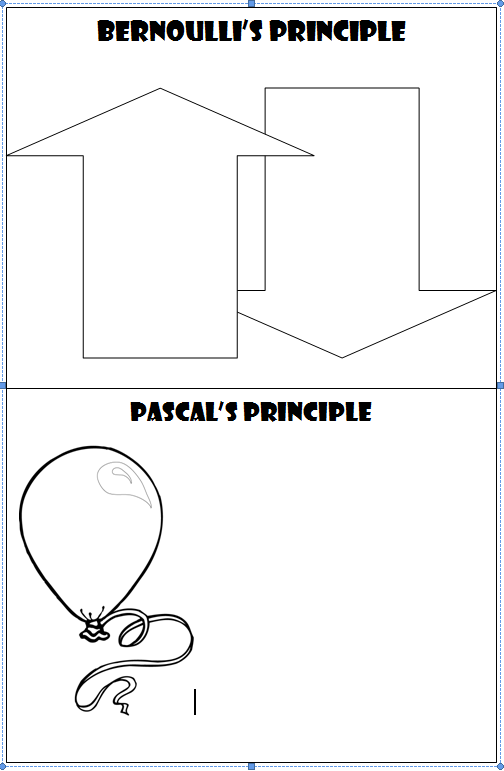 Glue this graphic to page 42 in your Science Notebook!
fluid pressure goes DOWN!
As fluid velocity goes UP,
Bernoulli (eventually) makes way for FLIGHT!
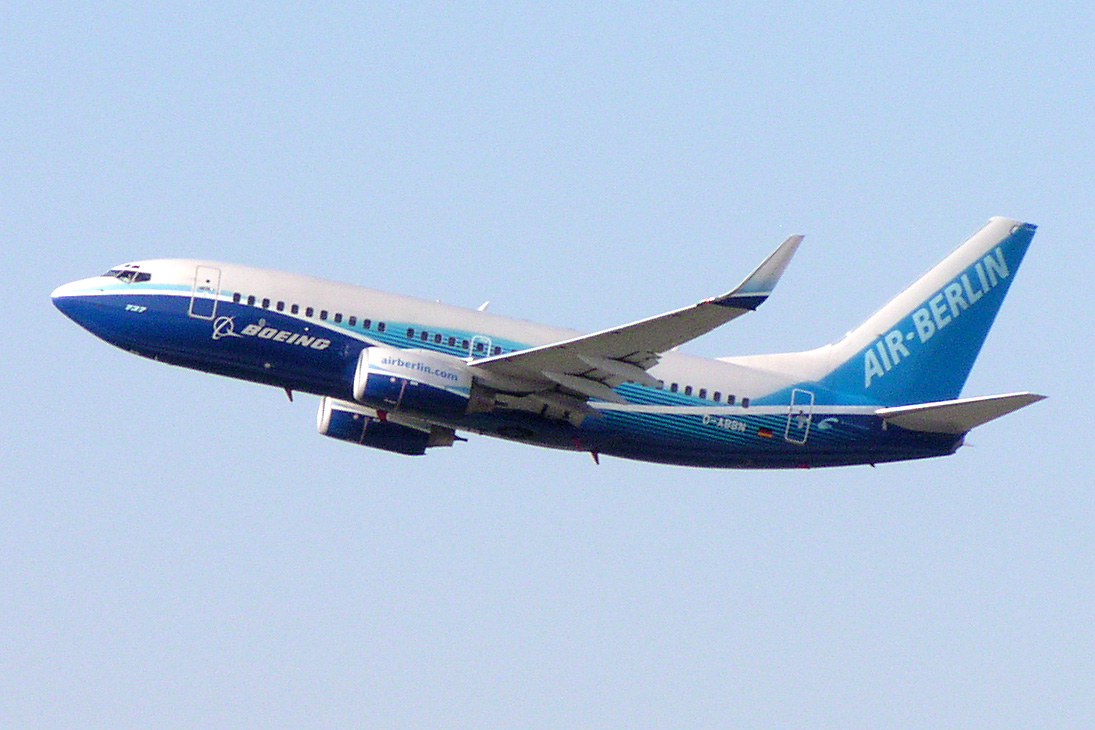 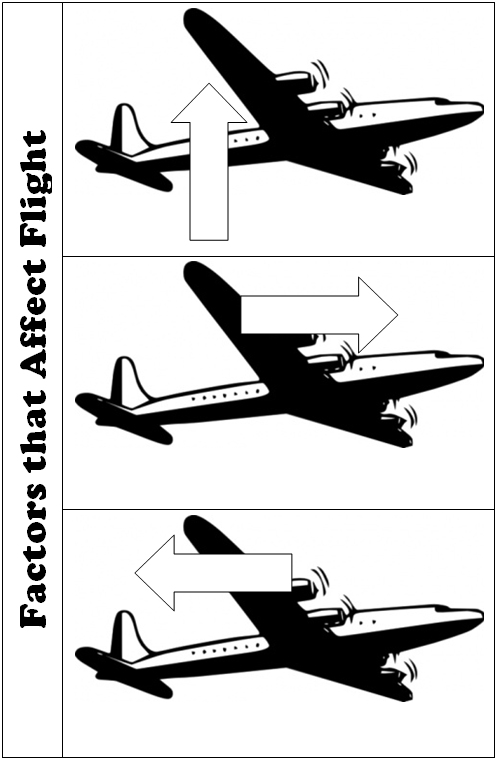 Glue this graphic to page 43 in your SN.  Glue down ONLY the spine and cut the flaps so they will open!
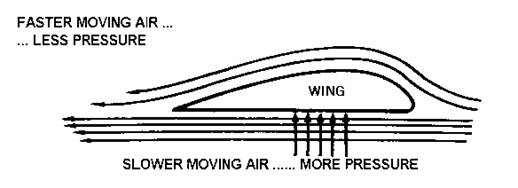 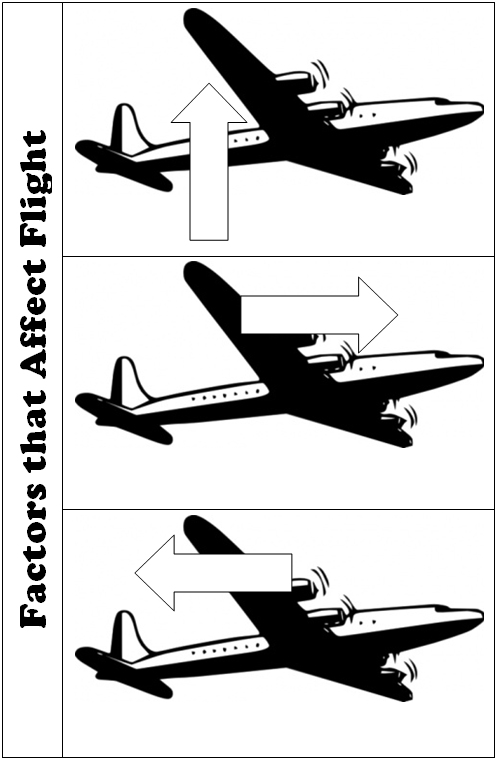 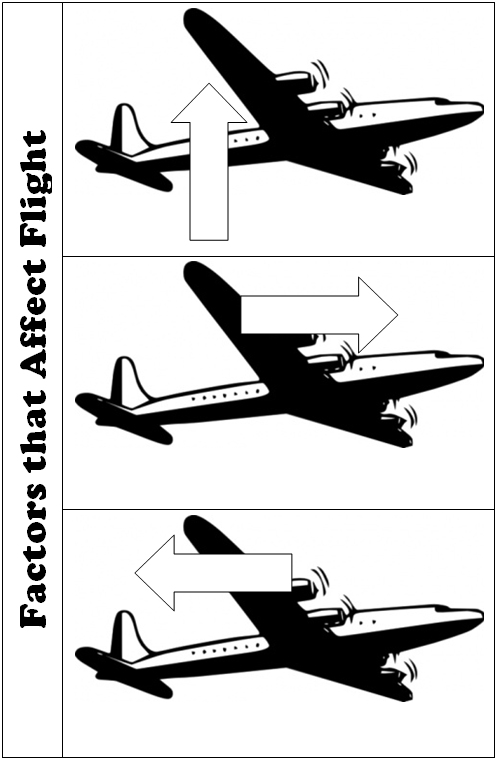 LIFT
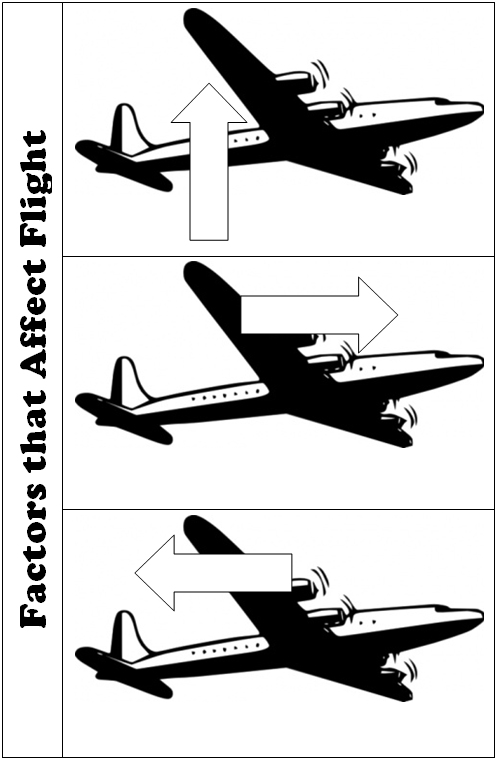 LIFT
An upward force on an object in a fluid
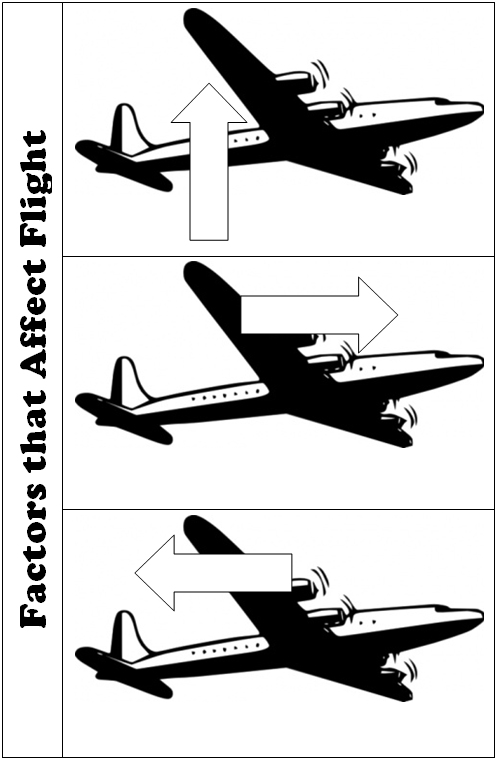 LIFT
An upward force on an object in a fluid

**What is the difference between lift and buoyancy?**
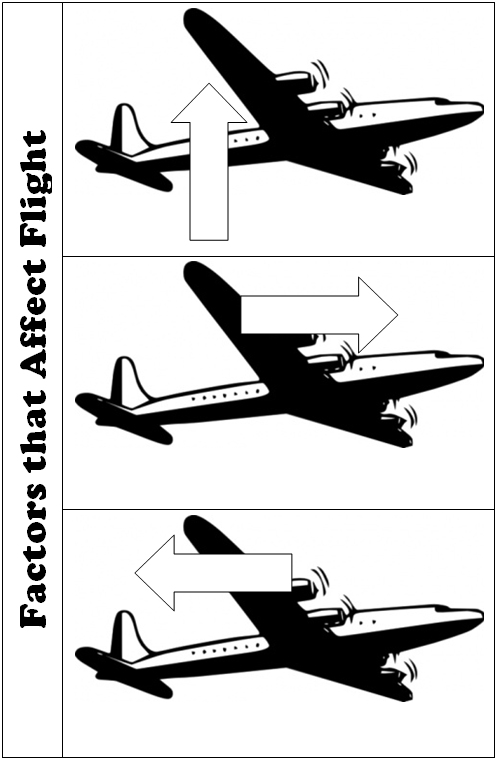 LIFT
An upward force on an object in a fluid
!
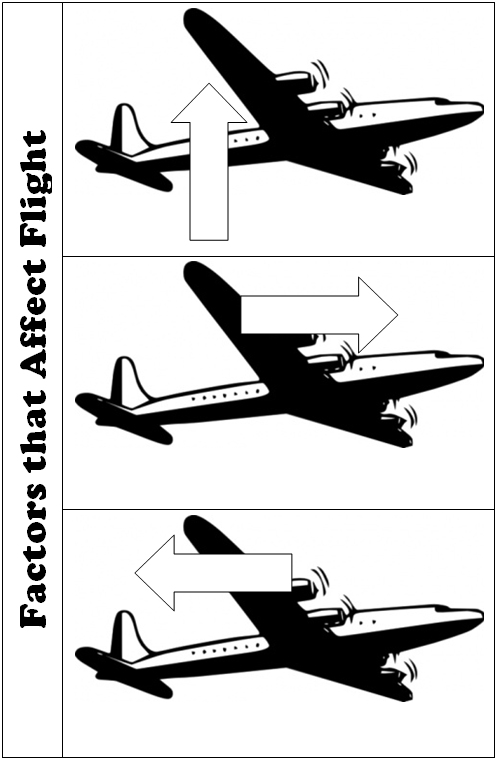 LIFT
An upward force on an object in a fluid
THRUST
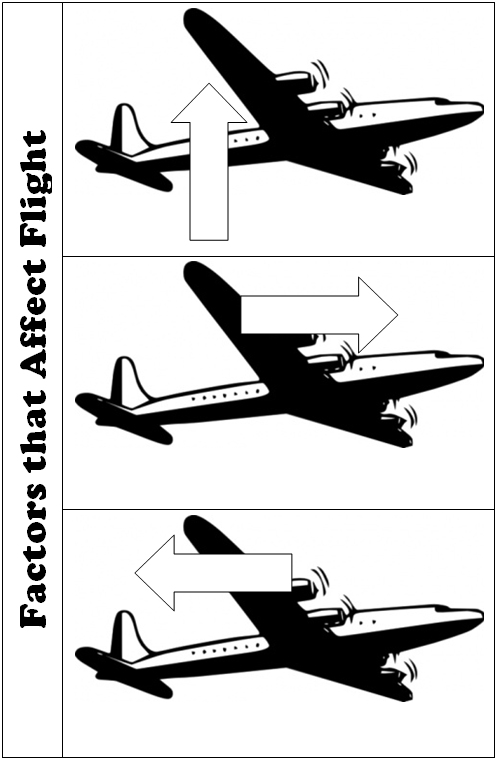 LIFT
An upward force on an object in a fluid
THRUST
The forward force produced by an engine
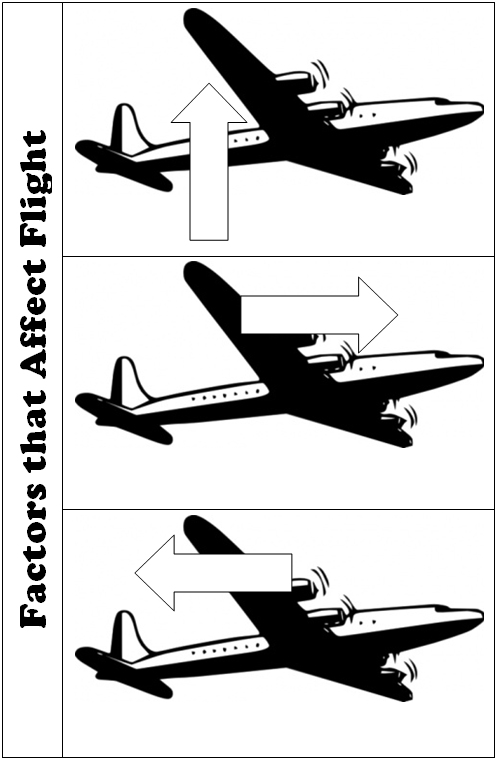 LIFT
An upward force on an object in a fluid
THRUST
The forward force produced by an engine
Bigger engines=bigger thrust and therefore don’t need bigger wings!
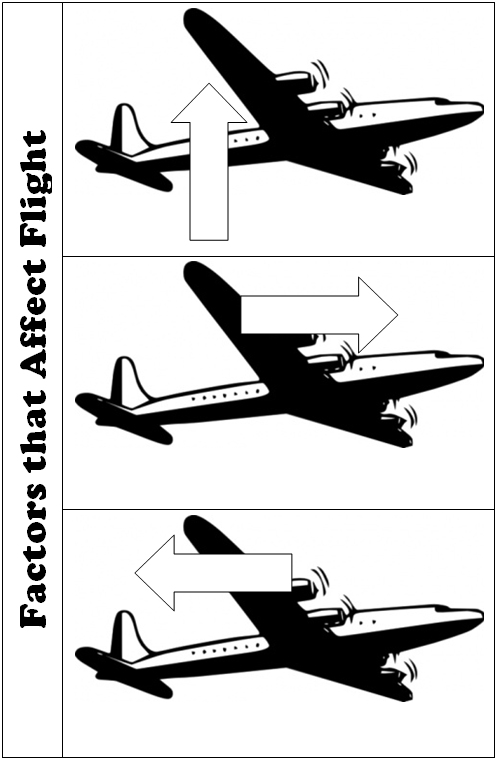 LIFT
An upward force on an object in a fluid
THRUST
The forward force produced by an engine
Bigger engines=bigger thrust and therefore don’t need bigger wings!
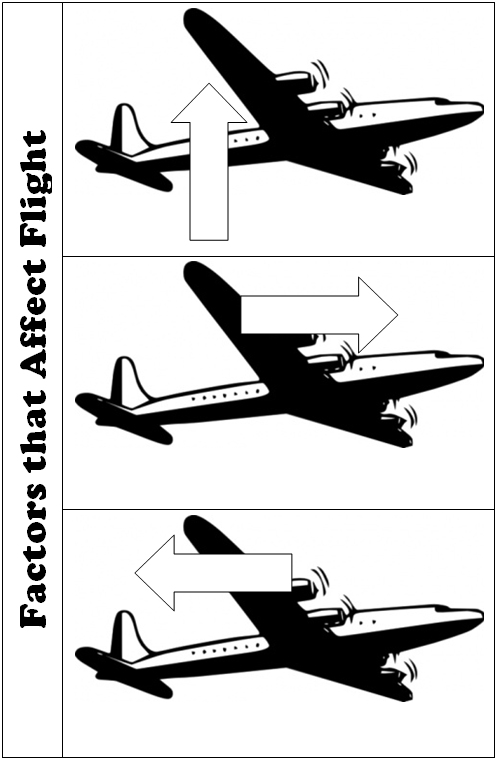 LIFT
An upward force on an object in a fluid
THRUST
The forward force produced by an engine
Bigger engines=bigger thrust and therefore don’t need bigger wings!
DRAG
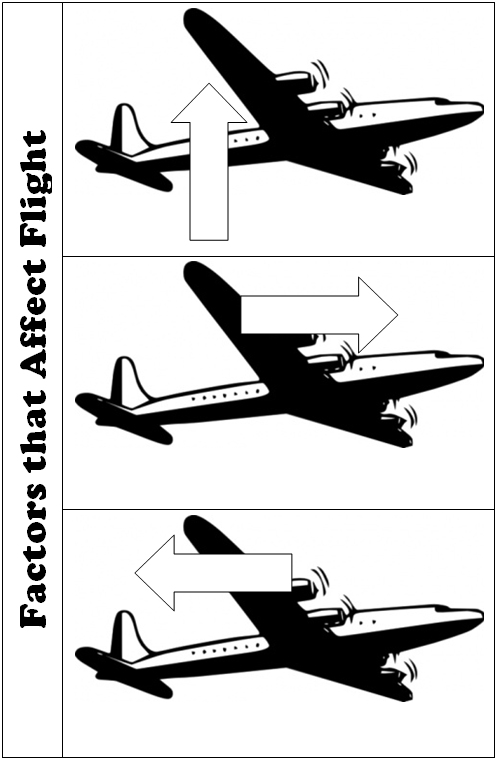 LIFT
An upward force on an object in a fluid
THRUST
The forward force produced by an engine
Bigger engines=bigger thrust and therefore don’t need bigger wings!
DRAG
The force that opposes or restricts motion in a fluid
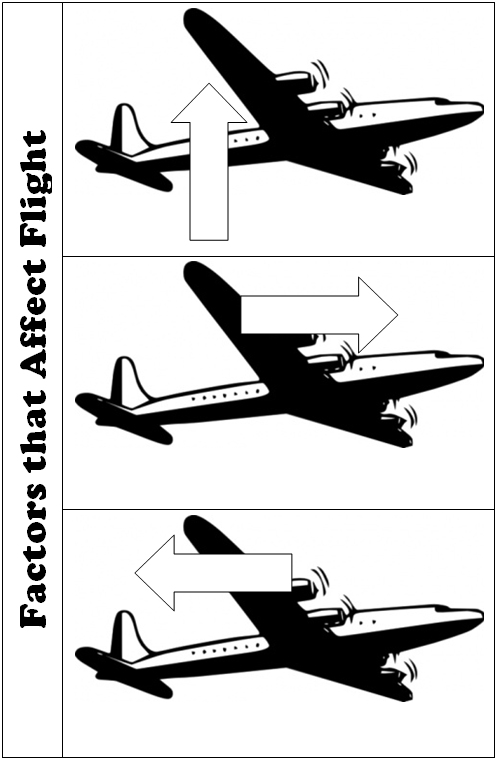 LIFT
An upward force on an object in a fluid
THRUST
The forward force produced by an engine
Bigger engines=bigger thrust and therefore don’t need bigger wings!
DRAG
The force that opposes or restricts motion in a fluid
Turbulence creates drag and reduces lift!
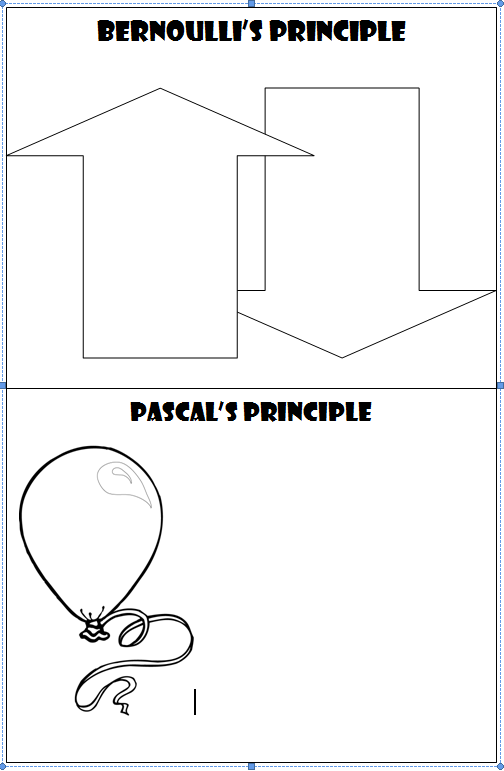 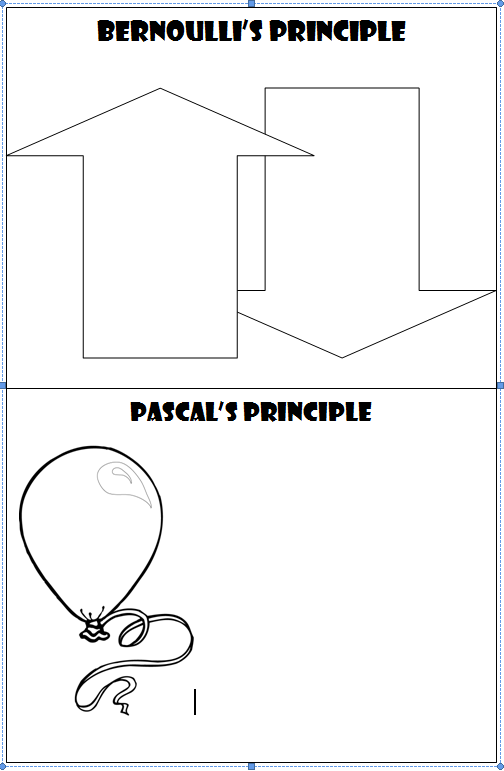 In a container, fluids exert pressure equally in all directions!